Behavioral Economics and DevelopmentChapter prepared for the Handbook of Behavioral Economics (Vol 2)
Michael Kremer, Gautam Rao and Frank Schilbach
Harvard University, MIT and NBER
1
[Speaker Notes: This is joint work by Michael Kremer (Harvard), Gautam  Rao (Harvard) and Frank Schilbach (MIT) in the forthcoming Handbook of Behavioral Economics. We thank Xinyue Lin and Fanele Mashwama for excellent Research Assistance.]
The rise of behavioral development economics
Historical views of development: People were thought to be very different before and after the advent of “modernity” e.g.:
Pre-capitalist vs. capitalist (Marx and Engels, 1848) 
Tradition vs. rationalism (Weber and Durkheim)
Mechanical vs. organic solidarity
Modernization theory: modernization as a process of radical social change but also change in ways of thinking and seeing the world
Development economics: emerged as a critical response to this view.
Sees farmers as essentially rational capitalists (but maybe facing market failures)
Rejects seemingly non-falsifiable cultural explanations (e.g. “Hindu rate of growth”)
2
[Speaker Notes: Historically, writers on process that we now call development believed that people thought very differently before and after rise of modernity. These differences can be seen in the way writers wrote about:
Modernization theory
Tradition v. rationalism
Pre-capitalist versus capitalist (Marx). 
Fatalism vs. agency (economic and political)
Mechanical v. organic solidarity

Notes on modernization theory:
More secular, more democratic, more politically stable, more division of labor.
Relationships in rich countries are less multi-stranded (e.g. landlord and creditor and political representative), 
Rich countries have more intergenerational social mobility; ideology of equality rather than hierarchy.
More rule of law rather than personalistic rules.
More geographic mobility
Assignment of jobs by educational qualifications
More nuclear family
More openness to jobs across gender

Idea of modernization theory is institutional structures and institutional activities become more highly specialized, differentiated, and integrated.
Urbanization literacy, bureaucracy, mass media, society becomes more participatory, development of political parties, civil service, bureaucracy
Move from relations based on tradition and loyalty to those based on rational exchange
People are more future oriented more treatment oriented more concerned with rights of individuals less fatalistic.]
The rise of behavioral development economics (cont’d)
The dominant view in development economics up to about the 1990s is that the poor are “poor but efficient” (Schultz, 1964)
This view started to change during the past two decades
With rise of behavioral economics, a more psychologically realistic view of human behavior has entered development economics
Systematic deviations from standard models in preferences, beliefs, and decision-making
So far, relies mostly on “universal” insights from psychology about human behavior 
Some attention to differences in psychology across cultures or across rich and poor 
Studies of the interaction of behavioral biases with the institutions and markets specific to developing economies
3
Caveats and critiques of behavioral development economics
Behavioral development economics…
Attempts to augment and improve, and not supplant, existing models. 
Does not deny the importance of institutions for development
Is sometimes critiqued for dismissing real incentives and constraints that apparently “irrational” actions reflect (e.g. Rosenzweig and Udry 2014). The best research in this subfield overcomes this challenge by testing specific behavioral mechanisms rather than simply identifying an apparent failure of the standard model.
4
[Speaker Notes: Additional notes:
Behavioral models attempt to parsimoniously capture important aspects of psychology
As opposed to generically labelling any residual in a rational model as behavioural]
Caveats and critiques of behavioral development economics (cont’d)
Behavioral development economics…:
Does not “blame the poor” for their poverty since it is (i) typically concerned with universal psychological factors and (ii) does not stipulate that behavioral biases are blameworthy.
Critique that behavioral econ proposes paternalistic policies that restrict individual choices. There is truth to this critique. But weigh this against bad policy outcomes  that can result from misunderstanding human behavior. 
Occasionally rejects robust lab-experimental results which are found to be less important in the real world (e.g. Cohen and Dupas 2010; Ashraf et al. 2010)
5
[Speaker Notes: #5 In fact, the subtleties concerning welfare in a behavioural world generally call for humility on the part of the policy maker; see paper for more

#6 For example, some have conjectured that reducing the cost of preventive health products such as
mosquito nets or distributing them for free would lead people to value them less and use them less.
Rigorous testing by Cohen and Dupas (2010) and Ashraf et al. (2010) yields no support for this
conjecture. Broadly speaking, this evidence has moved the policy debate towards free distribution
of preventive health goods such as mosquito nets]
Topics covered (organized by behavioral concepts
Non-standard preferences:
Present preferences (present bias)
Risk preferences (loss aversion, reference dependence, narrow bracketing)
Social preferences
Non-standard beliefs:
Naivete, projection bias
Non-Bayesian learning, redundancy neglect
Motivated reasoning
Non-standard decision making:
Limited attention and memory
Mental accounting
Default effects
6
[Speaker Notes: will discuss each behavioral topic when first arises, not where most important.]
Topics covered (organized by development economics
Introduction 
High rates of return without rapid growth (Euler equation puzzle)
Euler Puzzle
Present bias
Reference-dependent preferences
Other behavioral factors
Health
Savings
Risk and insurance
Technology adoption
Labor
Firms
Social preferences, culture and development
The psychology of poverty
7
High returns to capital in many contexts Banerjee and Duflo (2005)
Borrowing at very high rates (70 to 100% annual rates and more)
Small-time fruit vendors in Chennai who borrow at daily rates 5% (Karlan et al., 2018)
High returns on small-business grants (de Mel al., 2008)
High returns to inventories (Kremer et al., 2013)
Predictable large increases in prices between seasons (Burke et al., 2018)
8
889
Euler equation
9
Puzzle persists with non-concave production function
Non-concave production functions are a feature of poverty trap models.
Implies multiple steady-states and sustained poverty below threshold level
But observed initial conditions need to be consistent with model.
Steady state will have low rate of return 
Euler equation will be satisfied (FOC)
Individuals with high rate of return should have fast consumption growth.
Poverty trap models also suggest a transformative effect of credit
Seems counterfactual: limited uptake, limited transformation (Banerjee et al., 2015; Meager, 2019)
10
[Speaker Notes: Wrong contract? Deliberately wrong contract (Roth, 2017)?]
Stochastic income and risk aversion?
Maybe people don’t invest because investments (e.g. fertilizer) are risky? Suppose income in period t is:


	where n assets/capital goods, arbitrary pattern of correlation. 
Stochastic Euler equations:
  u' (ct )= δEt [ μi,t  Fi' (Ki,t ) u' (ct + 1 )], i=1, 2 ,..., n
Given initial capital stock, risk aversion will:
Reduce investment in assets which co-vary positively with consumption 
Increase investment in assets which co-vary negatively with consumption
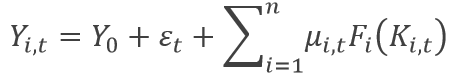 11
[Speaker Notes: Note: 
-this allows for arbitrary correlation between the μ s and the ε s 
-F function gives the value of the output in the next period including any remaining value of the capital.]
2A
But: Optimal to build buffer stock savings (Deaton, 1991; Carroll, 1997).
If patient, risk averse, and subject to large shocks, agents want to accumulate large buffer stock savings.
At any point in time, only a few people should have low buffer stock.
For majority with large buffer stock, consumption should not move much with:
High-frequency income shocks
Predictable income changes (e.g. seasons)
Implies that even if returns to fertilizer highly correlated with income in season, only modestly correlated with lifetime income and thus consumption
Beta of fertilizer investment (correlation of return with overall consumption) will be modest, and risk aversion will only modestly reduce fertilizer investment
12
Model with patient consumers seems to make incorrect predictions
In reality:
Liquid buffer stocks are often modest (Deaton, 1991).
Consumption co-varies with income, including predictable income (Townsend, 1995).
Karlan et al. (2014) find that rainfall insurance increases fertilizer use.

A model with impatient agents can create these predictions.
Thus with either deterministic or stochastic Euler equation, matching the data requires a high effective discount rate.
13
High discount rates?
14
Quasi-hyperbolic discounting (present bias)?
2B
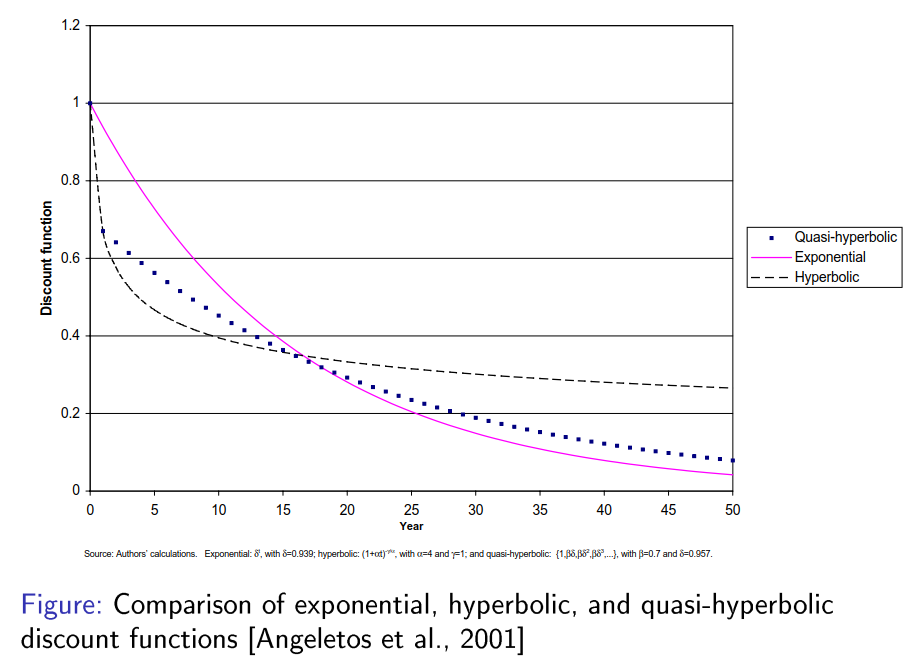 15
[Speaker Notes: This is consistent with large experimental literature, literature on developed economics
With reasonably calibrated parameters, present biased person will often care more about the distant future than exponential discounter
Note that there is limited evidence in behavioral economics on whether hyperbolic or quasi-hyperbolic discounting is the more accurate model. But lots of evidence against constant discounting from the lab and from field data.]
2B
Implications of present-biased preferences
Predictions behavior of present-biased agents
Rapidly spend down liquid assets, becoming effectively liquidity constrained
Build up (or hold) a stock of illiquid assets that pay off in distant future
Leave high rate of return investments on the table, if effectively liquidity constrained
Not be able to smooth consumption; consumption will co-move with income shocks, even with predictable income variation
The sophistication of the present biased actor will determine the degree of procrastination and demand for commitment devices (O’Donoghue & Rabin 2001)
Implies modified Euler equation (Harris and Laibson, 2001)
16
2B
Methodological aside: Measuring time preferences
There is no broadly accepted and easily implementable approach to measuring time preferences. See Cohen et al. (2016) for review.

Common approaches include:
Providing choices between monetary payments earlier or later in time (Andersen et al. 2008; Andreoni and Sprenger 2012). But choices over money may not reveal time preferences since MPC not equal to 1.
Providing choices between consumption events and effort (McClure et al. 2007; Augenblick et al. 2015). But consumption outside the experiment might adjust in response. These methods are also likely to be logistically more challenging. 
Non-incentivized survey measures (Falk et al., 2018)
Often trade-off between ease of implementation and mapping conceptual framework.
17
[Speaker Notes: Cohen, J.D., Ericson, K.M., Laibson, D. and White, J.M., 2016. Measuring time preferences (No. w22455). National Bureau of Economic Research.

If measuring time preferences is central to the research, implementing a real-effort task as in
Augenblick et al. (2015) or Augenblick (2018) may be the best option. If not, utilizing a money earlier-
or-later task may still provide some signal of patience over monetary payments, even if it
does not cleanly isolate time preferences.]
Can loss aversion help explain high expected returns?
2C
Experimental evidence suggests that many people are loss averse (rather than risk averse).
Kink in utility function around a reference point; losses felt more strongly than gains (Kahneman and Tversky, 1979).
Empirical estimates that people weigh losses 2-3 times as much as gains: e.g. turn down gambles with equal chance of winning $2 and losing $1.
With narrow bracketing, loss aversion could inhibit many investments facing farmers and small businesses.
18
2C
Loss aversion and investment
Shopkeepers in Kenya exhibiting greater loss aversion in experimental tasks maintain lower inventories (Kremer et al., 2013).
Asset by asset; people may be hesitant to give up existing assets to invest in new assets, making asset allocations sticky, maybe reducing migration.
Under loss aversion, loans collateralized with assets purchased under the loan will have high uptake and low default. (Jack et al., 2016; Carney et al., 2018).
Predicts stickiness of wealth rather than poverty trap: 
Under poverty trap model, $100 to shopkeeper → growth or fall back
Under loss aversion, potentially $100 more indefinitely if unwilling to invest due to loss aversion.
19
Loss aversion: reference points
2C
Key question in literature on reference-dependent preferences: What is the reference pint?
Status quo (Kahneman and Tversky, 1979). Often predicts staying in place, sticky allocations. Will often look like high degree of local risk aversion.
(Rational) expectations (Köszegi and Rabin, 2006, 2007). Multiple equilibria possible. If stochastic reference point (since already anticipating uncertainty in outcomes), somewhat more willing to take risks.
Other proposed specification include aspirations, goals, past values, etc.

Conjecture: both (1) and (2) matter (and often expectations and status quo coincide). 
If lots of experience (e.g. planting usual crops), expectations determine reference point.
If new choice (e.g. try new technology) status quo reference point.
20
Loss aversion: narrow bracketing
2C
Narrow bracketing (Tversky and Kahneman, 1981): People consider each choice in isolation, fail to integrate with other choices and background risk.
Will choose first order stochastically dominated choices (Rabin and Weizsäcker, 2009).
Will often appear very locally risk averse.
Example: sequentially reject 100 gambles equal chances to lose 10 or gain 12, but considering each of them in isolation (Bellemare et al., 2005; Haigh and List, 2005).
Open questions:
What determines when and how people bracket?
Can we teach people to bracket differently?
21
Topics covered
Introduction 
High rates of return without rapid growth (Euler equation puzzle)
Health
Underinvestment in preventive health
Present bias
Biased beliefs
Incorrect mental models
Savings
Risk and insurance
Technology adoption
Labor
Firms
Social preferences, culture and development
The psychology of poverty
22
Under-investment in preventive health
3A
Widely studied case of under-investment in high-return opportunities: low investment in preventive health (e.g. vaccinations, bed nets, water treatment, hypertension).
Recent literature established several facts regarding health behavior in developing countries (Dupas, 2011; Kremer and Glennerster, 2011; Dupas and Miguel, 2017).
Low willingness to pay (WTP) for preventive health
High expenditures for treatments of acute conditions
High sensitivity of health investments to price and convenience
23
[Speaker Notes: See Dupas (2011), Kremer and Glennerster (2012) and Dupas and Miguel (2017) for reviews]
Demand for preventative health: low WTP and high price sensitivity
3A
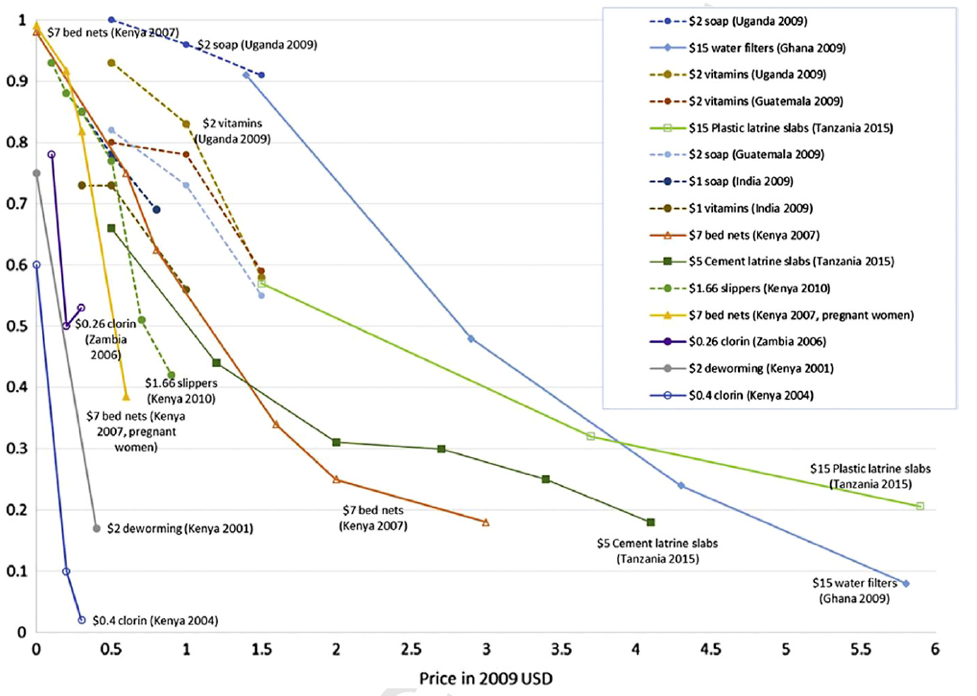 Figure: Share of individuals taking up the product as a function of price (from Dupas and Miguel (2017))
24
High price sensitivity of demand for preventive health investments
3A
High price-sensitivity even in cases of substantial long-run benefits:
Deworming medication (Miguel and Kremer, 2004); mosquito nets (Cohen and Dupas, 2010); water treatment (Ashraf et al., 2010).
Example: estimated private financial benefit of deworming $142 (Baird et al., 2016), yet $0.30 per child cost-sharing fee decreased take up 80 percent (Miguel and Kremer, 2004).
High sensitivity also for monetary and non-monetary incentives:
Large impacts of small (and time-limited) incentives (lentils) for vaccination (Banerjee et al., 2010) or collecting HIV tests (Thornton, 2008)
Prima facie evidence against liquidity constraints (though not conclusive)
If individuals are given more time to purchase, then lower price sensitivity, but demand still fairly sensitive to price (Dupas, 2011a).
25
Significant expenditures on acute conditions
3A
Arguably excessive treatment for some acute conditions
Lower price sensitivity for acute care (Cohen et al., 2015)
Suggest liquidity constraints cannot fully explain low demand for preventative health
26
Knife-edge balance between benefits and costs?
3A
One possible explanation: some people are (close to) indifferent between investing and not investing.
Small changes in prices or incentives can alter behavior
Unlikely explanation given than it requires that many people in different settings happen to be (close to) exactly indifferent.
Figure: Source: Kremer and Glennerster, 2011; Baird et al, 2016
BENEFIT
COST
[Speaker Notes: Knife-edge interpretation. One story might be that people who do not take up preventive health
goods perceive large benefits from preventive health investments, but they perceive even higher
costs, and hence make a rational decision not to take up the preventive health measures.

Deworming; Water treatment; Mosquito nets; HIV results

The paper by Bryan et al (2014 ECMA) showing that a $8 one-time subsidy can get people to migrate more to cities and earn 30% more is another example of a small subsidy making a too-large difference to behaviors.]
Can present bias explain under-investment in health?
3B
Two ways present bias may generate this under-investment:
Procrastination
Liquidity constraints due to present bias
28
Present bias and procrastination
3B
Driven by the immediate utility costs of the investment: 
e.g. hassle and psychic costs of going to doctor, walking to farther-away water source, using dilute chlorine solution, changing diet, learning painful news about health status, taking medication
Procrastination requires both present bias and some degree of naivete. 
Prefer to do painful task tomorrow, mispredict that they will do it tomorrow
Consistent with: 
effect of time-limited incentives: e.g. Banerjee et al. (2010)
effect of reducing hassle costs: e.g. water dispensers (Ahuja et al., 2010)
 Note: Would not procrastinate on acute condition, since benefits immediate
29
3B
Present bias and liquidity constraints
Present bias can lead to liquidity constraints (Angeletos et al. 2001)

Once liquidity-constrained:
High-return preventive investments may be left unexploited
Monetary expenditures might now translate into (almost) immediate utility costs, since need to cut back on other consumption in order to, e.g., pay for doctor visit

Consistent with
Evidence on effects of increased liquidity (Dupas and Robinson, 2013)
High impact of small discounts to fertilizer around time of harvest (Duflo et al. 2011)
30
Methodological aside: Measuring demand with liquidity constraints
3B
If people are liquidity constrained, surprising someone and offering to sell a good will not measure long-run demand
Endow people with money first?
But how much money unclear in buffer stock world
Can induce experimenter demand effects.
Give people time to buy the good (Dupas, 2011a)
Offer coupons, to reduce demand effects
WTP underestimates welfare if present bias

Allow them to pay using credit?
31
[Speaker Notes: If people are present biased, they’re likely to have liquidity constraints, and one should take care when trying to measure demand and draw welfare conclusions
If costs are upfront and not smoothed over the lifetime, demand for durables will be under-estimated]
3B
Present bias and commitment contracts
Demand for commitment is “smoking gun” evidence of present bias (Ashraf et al., 2006; Giné et al., 2010;Kaur et al., 2015; Schilbach, 2019, Casaburi and Macchiavello, 2019). 
But commitment contracts only work well with high degree of sophistication
Naivete → low demand for commitment
Partial naivete → systematic failure of commitment, with plausibly negative effects on welfare if people incur the costs without the intended benefit (John 2019; Bai et al., 2017)
Uncertainty also implies low demand for commitment (Laibson, 2015; Amador et al., 2006)
More promising approach may be to reduce hassle costs, provide direct time-limited incentives, ease liquidity constraints
32
[Speaker Notes: Ashraf, Karlan, and Yin (Tying Odysseus to the Mast): 28% takeup of a commitment savings device in the Philippines; women who exhibited more present bias in hypothetical time preference questions were more likely to take up the contract. This suggests some sophistication. The commitment offer increased savings by 81 percentage points.

Xiné, Karlan, and Zinman: 11% takeup among smokers of a commitment device (CARES) that allowed smokers to deposit money for six months, after which they would take a urine test for nicotine and cotinine. Failing the test forfeited the money. ITT: 3 percentage point increase in passing this test.

Duflo, Kremer, and Robinson: Small, time-limited discounts help present biased farmers commit to using fertilizer in the future.

Schilbach: Striking result: More than a third of subjects preferred incentives for sobriety to unconditional payments, even when the unconditional payments were strictly higher than the maximum amount they could earn with the incentives.

Bai et al. (2018): Hypertension patients in rural India. Moderate take-up of commitment, where individuals will put money on the line. But poor follow-through. Offering commitment makes consumers worse off on average, consistent with partial naivete.]
Present bias, sophistication and deadlines
3B
The effect of naivete versus sophistication about one’s present bias will depend on the nature of the investment in question.
Case I: Investments without deadlines 
Naïve → repeated decisions to procrastinate
Sophisticated → may delay for a few time periods but will eventually make investment therefore no major welfare losses (O’Donoghue and Rabin, 2001)
Case II: One-shot investments with deadlines (but negligible monetary costs)
Even fairly present-biased agents will make the investment since there is no way to procrastinate.
While present bias can help explain some of the patterns in Case I, other decisions (especially in Case II) cannot be explained by present bias alone.
Need other (additional) reasons than present bias to explain low demand, e.g. biased beliefs
33
Biased beliefs
3C
Making good decisions regarding health requires forming accurate beliefs about numerous variables. Difficult due to uncertainty and heterogeneity across individuals (Arrow, 1963).
Inaccurate beliefs (e.g. misperceived returns to health investments) could help explain under-investment in health. Some evidence of inaccurate beliefs regarding health in developing societies (e.g. Delavende and Kohler (2009); Godlonton et al. (2016)).
Information interventions appear to have large impacts on health outcomes in some contexts and small to null in others Dupas (2011); Dupas and Miguel (2017).
Other behavioral biases might be play in situations of low impacts of info
Motivated beliefs (e.g. deriving utility from belief that one is healthy) could matter as well
More work is required to understand the determinants of success in various contexts.
34
3D
Incorrect causal theories or mental models
Individuals may interpret what they observe through the wrong causal model or theory (Schwartzstein, 2014; Gagnon-Bartsch et al., 2018)
Incorrect mental models that may be important for health outcomes in developing societies include superstitious beliefs or beliefs in magical theories of sickness and health which include witchcraft.
Ashraf et al. (2017) illustrate this with the case of maternal risk in Zambia and a wide-spread belief about martial infidelity and complications during childbirth
Parents across the world confidently hold wrong beliefs about the need to rehydrate children in response to diarrhea. Datta and Mullainathan (2014) find that 30 to 50 percent of women in their sample (in India) recommended decreasing fluid intake of infants to treat their diarrhea
35
Evidence against importance of some ideas from psychology in the field
3
Little evidence for real-world development importance of some psychological effects frequently invoked by practitioners to justify policy:
Sunk-cost fallacy: No evidence that higher prices cause greater product use (Ashraf et al. (2010); Cohen and Dupas, 2010).
Crowd-out of intrinsic motivation: Little evidence that extrinsic incentives crowd out intrinsic motivations in real world development contexts or that paying more leads to substantially less-motivated workers. (Dal Bó et al. 2013; Ashraf et al., 2014, 2018).
36
[Speaker Notes: Ashraf, Bandiera and Jack (2014): Show this result among hairdressers in Zambia tasked with selling female condoms. Those who showed more concern about HIV/AIDS (measured through donations to a charity using a dictator game) responded more strongly to the incentives to sell condoms.

Ashraf, Bandiera, and Lee (2016): Varied the salience of career incentives in job postings for community health workers in Zambia. This attracted more productive workers and increased output, suggesting that salient extrinsic incentives do not crowd out intrinsically-motivated agents.

Dangers of setting policy based on behavioral claims without evidence.]
Topics covered
Introduction 
High rates of return without rapid growth (Euler equation puzzle)
Health
Savings
Risk and insurance
Technology adoption
Labor
Firms
Social preferences, culture and development
 The psychology of poverty
37
4
“Standard” barriers to savings
Savings are necessary to self-insure against risks and to finance lumpy investments 
“Standard” barriers to savings include: 
Lack of access to formal savings products
Prohibitive costs of opening a banking account etc.
Dupas et al. (2018) find small effects of providing bank accounts to poor individuals, suggesting other (potentially behavioral) constraints may play a role in reducing savings
38
Commitment savings devices
4
A key prediction of present-bias: households accumulate few liquid savings over time, while building up substantial illiquid wealth. Consistent with savings patters across the world (Angeletos et al. 2001; Banerjee and Duflo, 2007; Morduch et al. 2009)
Ashraf et al. (2006): evidence for demand for commitment devices in the domain of savings which evidences present-bias (as discussed in Sec. 3.2).
A key open question surrounding the usefulness of commitment devices is the optimal tradeoff between commitment and flexibility. Too stringent commitment reduces take-up and too-flexible commitment does not overcome self-control problems.
Dupas and Robinson (2013) find that a softer savings device increases spending on preventative care relative to a control group and a more stringent alternative.
39
Designing financial products for behavioral agents: default effects
4
Setting default choices is a cheap but often highly powerful tool in changing behavior. 
For instance, setting the default to automatic enrollment as opposed to non-enrollment has substantial impacts on individuals’ retirement choices, particularly for lower-income individuals (Chetty, 2105; Chetty et al., 2014; Madrian and Shea, 2001)
Blumenstock et al. (2018): setting opt-in defaults increase the savings of Afganistan workers. Additionally, they argue the underlying mechanism involves present bias as well as the hassle costs of thinking through different options.
40
4
Designing financial products for behavioral agents: Attention
Inattention can distort individuals’ decision making in spheres ranging from savings to medical adherence and as such can have large costs.
Karlan et al. (2016) study the impact of reminders on savings and consumption choices and find that reminders increase the salience of savings goals.
Many reminder interventions in health (e.g. Pop-Eleches et al., 2011)
Potential negative externalities if attention is a limited resource. Need more evidence on whether reminders remain effective in the long term
41
[Speaker Notes: Pop-Eleches et al. and Lester et al. show that SMS reminders can increase adherence to antiretroviral therapy. Raifman, et al., show that text message reminders can increase adherence to antimalarial treatment.

Reminders: cognitive bandwidth literature (Mullainathan and Shafir, 2013; Schilbach, Schofield, and Mullainathan, 2016) suggests that there may be negative externalities to text message reminders. May be useful to ask people whether they want reminders to avoid overload.]
Topics covered
Introduction 
High rates of return without rapid growth (Euler equation puzzle)
Health
Savings
Risk and insurance
Technology adoption
Labor
Firms
Social preferences, culture and development
The psychology of poverty
42
Risk Sharing
5
Major topic in development economics 
Large literature on informal risk sharing
Literature on how risk considerations affect input choices, migration, marriage, etc. 

Warning: Aversion to small positive expected value gambles impossible to explain with expected utility theory (Rabin, 2000)
43
5
Low take-up of insurance
Many people in developing countries exposed to very risky income streams (e.g. farming)
Yet low take up of actuarially fair weather insurance (Cole et al., 2013)
Basis risk? (Clarke, 2016; Mobarak and Rosenzweig, 2012; Giné et al., 2008)
Low take-up of health insurance (Thornton et al., 2010)
Administrative issues?
44
[Speaker Notes: Little social insurance provided by the government
Under most plausible utility functions, sharply diminishing marginal utility of income at very low consumption levels, so particularly strong need for insurance.
Thornton et al. (2010): Nicaragua - voluntary health insurance scheme made available to informal workers through MFIs. Initial take up only 20%. Less than 10% of initial vendors still enrolled after one year.]
Potential explanations for low demand: Non-standard preferences
5
Casaburi and Willis (2018): insurance meant to shift resources across states, yet most actual insurance contracts involve transferring resources over time
Eliminating the intertemporal component increases insurances take-up dramatically.
Important role for liquidity constraints, present bias
Could loss aversion/prospect theory play a role?
Reference-dependent preferences increase risk aversion over moderate stakes and may lead thus cause over-insurance (Syndor, 2010).
Diminishing sensitivity away from reference point could lead to risk-seeking behavior in loss domain.
45
[Speaker Notes: Casaburi and Willis (2018): Takeup of insurance where the premium is deducted at harvest time is 72%, compared to 5% for the standard contract with upfront payment of the premium. They argue that this is present bias for two reasons: (1) when people were given cash to cover the premium, finding that this did not substantially increase take up of the up front contract (suggesting that there’s more to their result than just liquidity constraints), and (2) takeup of insurance where the premium delayed by a short amount of time (one month) was also high (21 percentage point above the standard contract). This effect size cannot be rationalized by standard exponential discounting, suggesting present bias.

Loss aversion:
reference points are important in determining the relationship between loss aversion and insurance demand:
-If a prospect theory actor uses initial wealth as his reference point, under certain condition, they would demand less insurance than a non-prospect-theory agent
-If a prospect theory individual uses initial wealth minus the premium as his reference point, he will demand a higher level of insurance than a non-prospect-theory individual]
Potential explanations for low insurance demand: non-standard beliefs
5
Projection bias: In good states of the world, agents may underestimate their marginal utility in bad states of the world (Loewenstein et al., 2003).

Recency effects: Agents might place disproportionate weight on events from the recent past (Hogarth and Einhorn, 1992; Fuster et al., 2010; Chang et. al, 2018; Karlan et al., 2014)

Motivated reasoning: If individuals directly derive utility from beliefs about their future well-being, they may seek to maintain biased beliefs about their current health or the likely future state of the world.

Beliefs in higher powers: Individuals’ beliefs might deviate in more dramatic ways from standard probability assessments. Beliefs in higher powers might suppress insurance demand (Auriol et al., 2018).
46
Topics covered
Introduction 
High rates of return without rapid growth (Euler equation puzzle)
Health
Savings
Risk and insurance
Technology adoption
Labor
Firms
Social preferences, culture and development
The psychology of poverty
47
6
Technology adoption
Various examples with apparently non-optimal technology choice:
Pineapple farming in Ghana, HYV seeds, seaweed pod size, fertilizer, contraceptives, soccer ball manufacturing techniques, layout of equipment in textile factories 
Do external analysts correctly understand payoffs?
Do decision makers have information?
48
Technology adoption: attention and complexity
6
Inattention and wrong mental models (Hanna et al., 2014) 
Production function is complex and attention is costly 
Individuals will pay attention to the dimensions they think are important
If start off thinking something is not important (wrong mental model), will not pay attention and will never learn, even with data that would otherwise lead to revision of beliefs
Complexity of information
Provision of simplified information about seaweed pod size (Hanna et al. 2014), water safety (Bennear et al., 2013) or business practices (Drexler et al., 2014) may be more effective than providing full information
Downsides of presenting simplified information: heterogeneity in population; external analysts might misunderstand decision problem
49
[Speaker Notes: Hanna et al. 2014:  Experienced seaweed farmers in Indonesia do not attend to pod size when planting seaweed. In the baseline, they cannot report the size they use or the optimal size. This is even though their existing plots provide plenty of unintentional experiments: variation in initial pod size which affects final size and profits. The theory is that they do not think pod size is important, so they do not pay attention to it, so they never learn even though in principle have all the data they need.

When they are presented with the data in full detail, they still do not change their behaviors. But when they are presented with simple summary results of the trial on their plot, they do change behavior.]
Technology adoption: present bias and loss aversion
6
Present bias (Duflo et al., 2011)
If adoption requires costly experimentation, individuals might procrastinate since benefits are often much delayed.
Could benefit from simplification (if learning is costly). 
Is there demand for commitment for technology adoption (training)? 
Time limited discounts around harvest highly effective at increasing take-up of fertilizer
Loss aversion
Conjecture: relevant reference point when trying something new is the status quo. Possibility of losses with respect to the status quo will trigger loss aversion
Possibility of insurance or informal risk-sharing to improve outcomes?
50
6
Behavioral social learning
Rational social learning will often lead to right long-run choice if some can get past initial experimentation costs
Banerjee (1992) herd behavior: model converges on optimal technology if:
Observe output
Observe size of investment 
Smooth loss function makes choices reveal signals 
Why might individuals not converge on optimal technology? We distinguish:
Barriers to sharing or seeking information
Barriers to correctly interpreting information
51
[Speaker Notes: Foster and Rosenzweig (1995) suggests rapidly adopt green revolution technology
but this was a very beneficial technology

Banerjee (1992): Herding would not go through if each person’s choice was a sufficient statistic for their information.]
Barriers to sharing and seeking information: Social image concern
6
The degree of communication between people is endogenous. Providing and soliciting information is a decision.

People may be hesitant to ask for or provide information when doing so signals effort or ability (Chandrasekhar, Golub et al. 2018; Banerjee et al. (2018);
Implies seeding info more broadly can reduce learning

People may not be willing to provide information to others for free if they paid for it or put in effort to get it
52
Barriers to interpreting information: Redundancy neglect
6
Benjamin (2018): review to biases in learning and errors in probabilistic reasoning.
Plenty of lab evidence but limited field evidence e.g. on how non-Bayesian social learning influence technology adoption. Lots of opportunities!
Theoretical work: imitating common sources without accounting for redundancy in the signals received can create confident and incorrect beliefs (Eyster and Rabin, 2014).
People may overweight the beliefs and action of others
Empirical evidence of naïve, non-Bayesian updating 
People neglect the correlation of information structures resulting in double-counting of signals (Enke and Zimmermann, 2019).
Rather than using Bayes’ Rule to evaluate the state of the world, people use a weighted average of neighbors’ actions or opinions (Chandrasekhar et al., 2015)
This may create information traps, making it hard to encourage adoption of technologies that go against conventional wisdom.
53
53
Topics
Introduction 
High rates of return without rapid growth (Euler equation puzzle)
Health
Savings
Risk and insurance
Technology adoption
Labor
Firms
Social preferences, culture and development
The psychology of poverty
54
Distinct features of labor markets in developing economies
7
Labor markets in developing economies are different to labor markets in rich countries in three key ways that make behavioral biases potentially more important:
High levels of informality
High levels of causal labor 
High degree of self employment
55
Distinct features of labor markets in developing economies (cont’d)
7
Preference for work-hour flexibility might differ between developed and developing economies due to social expectations and strategic complementarities. 
View consistent with observed wage premium for formal sector jobs as well as the high absence rates of employees in private sector jobs in developing countries (Kremer et al., 2005)
Blattman and Dercon (2018) randomly assign industrial jobs in Ethiopia, finding that workers quickly quit and move to different sectors.
56
[Speaker Notes: Blattman and Dercon (2017): Tradeoff: volatile and risky self employment vs. poor working conditions of industrial jobs. People who were offered industrial jobs accepted but left quickly, using them as an income source while looking for other work. Workers seemed to understand the risks, but found the industrial jobs unpleasant. When the barriers to entry were alleviated, people preferred entrepreneurial work to industrial work.

Mas and Pallais (2017) show that most workers in the U.S. do NOT value flexible scheduling, and that most people want to work 40 hours per week. People are particularly averse to jobs with employer discretion in scheduling, and are willing to take a (on average) 20% pay cut to avoid this arrangement.]
7
Labor supply and worker productivity
One implication of informal work and self-employment is that workers might be more influenced by behavioral biases - as seen, for instance, in the high rates of inebriation during the work-day documented in Schilbach (2019).

Self-control problems in a workplace setting are different to other domains in that, in addition to reducing the worker’s welfare, they can reduce firm profits
57
Factory discipline as commitment device
7
Clark (1994) argues workers want factory discipline as a commitment device
Much rosier view 

Kaur et al. (2015)
About a third of data-entry workers choose dominated commitment contract over piece rate contract
Offering dominated contact increases output
Substantial heterogeneity; some evidence of learning
With asymmetric information, firms may screen out undesirable workers with factory discipline or steep incentives, reducing overall welfare
Justification for legislation limiting hours, etc.?
58
7
Wage rigidities
The share of the population employed in agriculture is much higher in poor countries than in rich countries. And most farms employ outside workers for short spells using informal contracts (Kaur 2019)
Agricultural labour markets have many features that ostensibly should make them efficient: many small buyers and sellers of labor, no formal unions and little to no enforcement of minimum wages
Despite this, even in these decentralized informal markets, nominal wage rigidities and limited dispersion of wages across workers persist. (Kaur 2019, Breza et al. 2018b,a)
59
7
Why do wage rigidities persist?
Wage rigidities seem persistent persistent even in the absence of enforced minimum wages or formal institutions like unions.
These rigidities appear to be enforced via social sanctions:
Breza et al. (2018a) find that nominal wage rigidities persist in part due to workers turning down public offers of jobs with wages below the prevailing market wage which workers accept when those offers are made in private
Breza et al. (2018b): when coworker productivity is difficult to observe, then introducing pay inequality reduces worker output
60
7
Wages and incentives to do good
Incentives in public and non-profit sectors: 
Some evidence of positive effects of financial incentives on public/non-profit sector worker productivity (Duflo et al. 2012; Muralidharan and Sundaraman, 2011)
But providing incentives to multi-tasking agents is difficult (Holmstrom and Milgrom, 1991)
Additionally, financial incentive programs tend to be politically unpopular and therefore are rarely scaled by governments (Finan et al., 2017)
Crowd-out intrinsic motivation:
Lab evidence suggests extrinsic rewards can reduce intrinsic motivation (Deci, 1971; Bénabou and Tirole 2003)
But very limited field evidence of substantial crowding out (Lacetera et al., 2013)
61
7
Selection of workers
Does offering higher wages, which might attract more talent, negatively select on the prosocial motivation of workers?
Majority of evidence suggests no negative selection. Dal Bó et al (2013) in Mexico and Ashraf et al (2018) in Zambia. 
Evidence is consistent with underlying correction of cognitive ability and pro-sociality (Falk et al., 2018)
However, Deserranno (2019) finds that posting job notices with a higher implied pay attracts candidates who donate less money in dictator games, and who perceive lower social benefits to the job at the time of applying.
62
[Speaker Notes: Dal Bo et al. (2013) work with the Mexican federal government to randomize wage offers across 167 municipalities to fill 350 positions. Applicants complete a battery of tests of ability, personality traits and prosocial
motivations. The authors find that higher wage offers attract a higher-ability applicant pool in
terms of fluid intelligence, better personality traits, and experience. Yet this increase in applicants
did not come with a cost in terms of lower public-service motivation (measured using survey
questions). Ashraf et al. (2018) find similar results with a field experiment in Zambia, where they
vary across locations whether job postings to recruit health workers emphasized either career
prospects or instead the possibility of helping one’s community. Emphasizing career prospects led
to recruiting applicants with higher high-school grades, but no lower prosocial motivation]
7
Female labor force participation (FLFP)
52% of women in poor countries participate in the labour force compared to 78% of men (Duflo 2012)
Standard explanations emphasize biological reasons which, it is typically argued, engender differences in the specialization of the sexes between wage work and domestic work.
Leaves much of the variation in FLFP unexplained, even conditional on income per capita.
Behavioral explanations include:
Low self-efficacy (McKelway, 2018)
Social norms suppressing FLFP (Bursztyn et al. 2018a)
63
Topics covered
Introduction 
High rates of return without rapid growth (Euler equation puzzle)
Health
Savings
Risk and insurance
Technology adoption
Labor
Firms
Social preferences, culture and development
The psychology of poverty
64
8
Behavioral firms
Is it reasonable to assume firms (as opposed to individuals) make choices that maximize profits? Are there reasons to believe firms in developing economies are more behavioral?
Here: broad definition of  “behavioral”: deviations from profit maximizing behavior

Lucas (1978) span of control model and Chicago critique of behavioral economics:
Behavioral firms will be weeded out of the market
Even if only 5% of people don’t have behavioral biases, they will become the managers of firms
Distortions in developing countries prevent efficient firms from growing and displacing less efficient ones
Self-employed individuals in developing countries are not just behavioral consumers, they are behavioral firms -- or at least behavioral managers.
65
Reasons developing economy firms could be more behavioral
8
Lower competitive pressures due to:
Import restrictions
Restriction of new entrants into markets based on regulation, financial constraints and agency problems
66
Reasons developing economy firms could be more behavioral (cont’d)
8
Smaller firm sizes which limit the scope for within-firm competition that causes non-behavioral agents to rise to management:
Smaller firm sizes as discussed in the previous chapter potentially due to:
Taxation and regulation (e.g. labor regulation), predation
Credit market issues. (But profitable firms should grow over time?)
Correlation between firm size and family structure. (Ilias 2006; Bertrand et. al., 2008)
Difficulty of cooperation?
Implications:
Firms may only replace self employment when productivity advantage becomes large enough to outweigh these costs
Reduces ability of innovations to spread, incentives to innovate
Reduces replacement of inefficient producers
67
[Speaker Notes: Ilias (2006): Family firms are organizational ways of dealing with agency costs. Consistent with this, Ilias shows that there is a positive relationship between family size and firm size in the surgical instrument industry in Pakistan. Firm founders with more brothers (and therefore a larger pool of managers) end up with larger firms.

Bertrand et al. (2008): Study 93 large business families in Thailand. They find a positive relationship between family size and family involvement in the company. In particular when the founder is dead, the sons play a larger role in the company, and greater sons’ involvement when the founder is dead is associated with lower firm-level performance (their interpretation: a “race to the bottom” to tunnel out resources).]
Reasons developing economy firms could be less behavioral
8
Higher stakes for self-employed owners of small firms
But: behavioral biases also important in high-stakes settings (e.g. 401k savings)
Also: consumption closely linked to profits and revenue, so behavioral biases (e.g. present bias, loss aversion) might have more bite.

Many seemingly-identical firms (e.g. small shops selling identical products) suggesting high levels of competitions
68
Behavioral firms: low levels of trust
8
Once we start considering behavioural biases in firm decision-making, many unexplored and potentially important areas of research arise. 
Example: Low levels of trust and missing firm growth:
Firms in developing countries are small and standard explanations do not completely account for just how small these firms tend to be.
Low levels of trust associated with smaller firm sizes (Cingano and Pinotti 2012; Algan and Cahuc 2014)
Non-western countries are more likely to emphasize loyalty to one’s group (Haidt, 2013) which might in turn limit cooperation with out-group members
69
[Speaker Notes: Standard explanations for small firms include taxation, regulation (e.g. labor regulation), and predation. While these factors may well play some role, many firms are even smaller than these thresholds (e.g. Hsieh and Olken 2014), suggesting there may be additional reasons for firms to fail to grow.]
Behavioral firms: management practices
8
Improved management practices have been shown to increase firm profitability in developing country contexts (Bloom et al. 2013; Bruhn et al. 2018)
Why are such services not demanded and offered more?
Firms that fail to adopt these profitable practices are not necessarily weeded out of the market.
70
[Speaker Notes: Bloom et al. (2013) investigate firms’ management practices by running
a management field experiment with large, multi-plant textile firms in India. Firms in this study
receive free consulting on management practices to a treatment group of firms and find that this
intervention increases productivity by 17% in the first year. Annual profitability increased by over
$300,000, and treatment firms grew faster and opened more production plants within three years.

Bruhn et al. (2018) examines the impact of access to one year of management
consulting services on the outcomes of small and medium enterprises in Mexico. The authors
randomly assigned enterprises that applied to receive subsidized consulting services to either
receive the subsidized services or not. The authors find that the consulting intervention increased
owners’ “entrepreneurial spirit” (an index that measures entrepreneurial confidence and goal
setting) and had positive short-run impacts on productivity and profits.]
New research horizons associated with behavioral firms
8
Lots of unexplored areas waiting to be explored:
The nature of the objective function of small (family) businesses 
Demand forecasting/estimating by firms
Optimality of pricing or product choices amongst firms
Inventory management
Firm labor and capital-investment decisions
Technology adoption
71
Topics covered
Introduction 
High rates of return without rapid growth (Euler equation puzzle)
Health
Savings
Risk and insurance
Technology adoption
Labor
Firms
Social preferences, culture and development
The psychology of poverty
72
[Speaker Notes: Discussions of culture are necessarily speculative.]
9
Trust, Cooperation and Development
Trust and cooperation important for economic and political outcomes 
e.g. Algan and Cahuk (2013) review

Developing countries have lower levels of trust and positive reciprocity 
Falk et al. (2017) using global survey 

Is this a cause or consequence of development?
73
9
Trust, Cooperation and Development
Good reasons to think that variation in trust and reciprocity have deep historical roots
Enke (2018): historical tightness of kinship predicts modern-day in-group favoritism, willingness to cheat on and distrust outsiders, local rather than broader institutions. 
Nunn and Wantchekon (2011): long-term consequences of slave trade
Henrich et al. (2010): evolution of fairness and punishment facilitated trust and cooperation, allowing for large-scale societies 
E.g., moralizing gods and cooperation with strangers?
Market integration and fairness; community size and punishment

But likely also in part a consequence of development, e.g. market exposure and well-functioning legal institutions might themselves increase trust.
74
[Speaker Notes: Henrich (with different coauthors) has argued that the emergence of large-scale societies required the ability to cooperate with strangers  in one-shot settings. 
He argues that this was facilitated by cultural evolution which favored prosociality, norm adherence and the willingness to punish norm violations. 
The emergence of moralizing gods, for instance, was a cultural tool which helped people cooperate with strangers. The evidence is hard to evaluate, since they try to explain tens of facts rather than through any one clear test. 
Henrich et al (2010) show that market integration (measured as the percentage of purchased calories) positively covaries with fairness while community size positively covaries with punishment.]
9
Social image and norms
Frontier of behavioral research on (pro)social behavior is on social image
Desire to conform to social norms
And also to impress (in socially sanctioned ways)
Visibility of actions can matter a great deal

Some recent applications
Bursztyn et al. (2018) on conspicuous consumption in Indonesia
Chandrasekhar et al. (2018, 2015) and Banerjee et al. (2018) on social learning

Much more work to be done in developing-country settings
Including on how norms change, e.g. gender norms
75
[Speaker Notes: Bursztyn et al. (2018) show that middle class and wealthy people in Indonesia buy status goods -- in their case exclusive credit cards -- in large part to signal their high income to others, creating positional externalities through “wasteful” expenditure. They also show that having higher self-esteem causally reduces demand for these types of goods. One interpretation is that having lower self esteem -- which is correlated with poverty -- makes people particularly eager to earn a high social image.]
9
Shaping social preferences and norms
Important to understand policies which can improve intergroup behaviors
Rao (2019) on integration in schools
Blouin and Mukand (2017) on post-conflict Rwanda
Lowe (2018) on different types of contact
Okunogbe (2018) on consequences of national service in Nigeria 
Miguel (2004) on national identity in Tanzania
Role of policy and culture (Miguel and Gugerty, 2005)

And policies which can influence certain social norms
La Ferrara et al. (2012); Jensen and Oster (2009): TV effects on fertility and gender attitudes
Bursztyn et al. (2018) on female labor force participation in Saudi Arabia
76
[Speaker Notes: Rao (2018)  shows how integration of rich and poor children in schools reduces discrimination and increases willingness to socialize, generosity and inequity-aversion. 

Blouin and Mukund show that govt radio in Rwanda changes how people categorize others. It makes them less likely to categorize others using ethnicity -- measured by how likely they are to misattribute a fact about Person A to being about Persons B or C, depending on the ethnicity match between the individuals. They also show some evidence that trust between Hutus and Tutsis increases due to the radio channel. 

La Ferrara et al show that telenovelas in Brazil reduced fertility for the exposed cohorts in the exposed regions. Jensen and Oster show that cable TV changes stated gender attitudes. 

Bursztyn et al (2018) are studying what whether male support for female labor force participation in Saudi Arabia can be changed by debiasing second-order beliefs. The idea is that men state in private that they do not mind their wives working, but believe that other men mind. Thus, they may try to keep their wives from working, fearing social disapproval. Once you inform them that “80% of men actually say they do not mind”, one might be able to rapidly change the social norm.]
9
Moral attitudes across cultures
Psychology and behavioral econ has focused excessively on WEIRD -- Western, Educated, Industrialized, Rich, Democratic -- populations (Henrich et al. 2010) 
Have conceptualized morality as being solely about harm and fairness
Haidt (2013): Outside of WEIRD population, much broader conception, including not just harm and fairness, but also deeply held belief in morality of:
 Loyalty
Authority / respect
Purity and sanctity
Implications for economic and political behavior are ripe for exploration (recent politics!)
77
Topics covered
Introduction 
High rates of return without rapid growth (Euler equation puzzle)
Health
Savings
Risk and insurance
Technology adoption
Labor
Firms
Social preferences, culture and development
The psychology of poverty
78
10
Poverty and decision making
Recent work suggests poverty may directly affect cognitive function and economic behaviors, thus potentially exacerbating behavioral biases and deepening poverty (Haushofer and Fehr 2014; Schilbach et al. 2016).
One proposed channel is through scarcity (Mullainathan and Shafir, 2013; Mani et al., 2013)
Other channels (e.g. stress) empirically difficult to distinguish
79
Scarcity and cognitive function
10
Mullainathan and Shafir (2013) argue that poverty impedes cognitive function through scarcity. They argue scarcity engenders and increases focus on money and as such the “bandwidth” available for other tasks is reduced.
Mani et al. (2013): empirical evidence in support of this hypothesis
Lab study: inducing thoughts about money lowered the cognitive function of the poor and not the wealthy 
Complementary field study exploited within person variation; sugar farmers in India had significantly worse cognitive performance before harvest ad in contrast to right after harvest.
Potentially very important results but methodological limitations (e.g. potential learning effects in second study) and (so far) lack of successful replications
Carvalho et al. (2016): no difference in cognitive function and decision-making around payday among US workers
80
10
Other poverty induced deprivations
Poverty engenders other deprivations beyond money including:
Malnutrition (Food and of the United Nations, FAO; Schofield, 2014)
Higher levels of stress (Haushofer and Fehr 2014)
Sleep deprivation (Grandner et al. 2010; Patel et al., 2010)
Noise pollution and heat (Harlan et al., 2006; Dean, 2018)
Stigma and social exclusion (Hall et al., 2013; Ghosal et al., 2017; Chandrasekhar et al., 2018)
Research in other fields often establish the impact of each of these deprivations on cognitive function (Dean et al., 2018)
Need for more evidence on the connection to economic outcomes e.g. Schofield (2015) on effort discounting, Bessone et al. and Kaur et al. (2018) on productivity
81
[Speaker Notes: Note: Much of this applies to the poor in rich countries as well. But: 
The share of people facing such challenges (e.g. low education, poor health) is much higher in developing countries
The nature of the underlying policy challenges (e.g. people sleep poorly because they live in poorly constructed, overcrowded homes without electricity) can be very different in developing countries.]
10
Poverty and mental health
Income and consumption do not correlate with mental health (Das et al. 2007) but some other measures of economic hardship (e.g. poor housing/ financial stress) do (Patel and Kleinman, 2003; Lund et al. 2010)
Prevalence of mental health conditions in developing counties is significant, but diagnosis and treatment levels tend to be low. 
3,600 psychiatrists serve a population of 1.2 billion people in India!
Simple psychotherapy interventions can be effective in treating depression in low-income contexts (Bolton et al., 2003; Patel et. al. 2017)  and impact economic decisions (e.g. Baranov et al. 2017)
Many open questions: Mechanisms? How should depression be modelled? Interaction with economic opportunities?
82
[Speaker Notes: For instance, India has only about 0.3 psychiatrists per 100,000
individuals (3,600 psychiatrists to serve a population of 1.2 billion), compared to 12.4 per 100,000
individuals in the United States.]
10
Poverty and aspirations
Some researchers argue that aspirations are not evenly distributed amongst rich and poor (Appadurai, 2004). Low levels of aspiration and hope can limit social mobility and contribute to a poverty traps (Ray 2006; Dalton et al. 2015; Genicot and Ray, 2017).
One challenge in this literature is modelling aspirations. 
Recent work has made progress on this challenge but many open questions remain (Dalton et al., 2015; Genicot and Ray, 2017; Lybbert and Wydick, 2018)
Particulat challenge: mapping theory into empirical objects that can be measured.
Promising results on boosting aspirations, e.g. Bernard et al. (2014)
83
10
Poverty and religion
Banerjee and Duflo, (2007) document that the poor spend considerable time and money on religious activities. 
Such activities are thought to foster positive outcomes that are favorable for economic well-being (Freeman 1986; Gruber 2005; Ellison 1991; Gruber and Hungerman, 2008)
Need for improved understanding of the causal relationships at play between religion and these outcomes
Bryan et al. (2018) make progress by randomizing invitations to receive a 15-week religious education program. They find their treatment increases both religiosity and income.
84
[Speaker Notes: Religiosity has been linked with greater social cohesion, higher capital formation, greater income, savings and health care outcomes

Puzzlingly, the Bryan et al. (2018) authors detect no effect on either total labor supply, assets, or consumption, begging the question of where the increase in income comes from and how they are spent. A partial answer
could be a shift from agricultural to non-agricultural self-employment, which may involve a higher
implicit wage.]
10
Conclusion
Ideas from behavioral economics help explain important puzzles in development, with important limitations
Taking behavioral development economics seriously, will involve testing specific mechanisms and providing calibrations and estimations where possible (DellaVigna, 2018)
Many unanswered questions remain and we hoped to have pointed at some of those in the preceding slides.
We did not cover some important topics in development to which behavioural economics may be fruitfully applied (e.g. education, political economy, economics of the family).
85
References I
Ahuja, Amrita, Michael Kremer, and Alix Peterson Zwane, “Providing Safe Water: Evidence from Randomized Evaluations,” Annual Review of Resource Economics, 2010, 2, 237–256. 
Algan, Yann and Pierre Cahuc, “Trust, Growth, and Well-Being: New Evidence and Policy Implications,” in “Handbook of Economic Growth,” Vol. 2, Elsevier, 2014, pp. 49–120. 
Amador, Manuel, Iv ́an Werning, and George-Marios Angeletos, “Commitment vs. Flexibility,” Econometrica, 2006, 74 (2), 365–396. 
Andersen, Steffen, Glenn W. Harrison, Morten I. Lau, and E. Elisabet Rutstr ̈om, “Eliciting Risk and Time Preferences,” Econometrica, 2008, 76 (3), 583–618. 
Andreoni, James and Charles Sprenger, “Estimating Time Preferences From Convex Budgets,” American Economic Review, 2012, 102 (7), 3333–3356. 
Angeletos, George-Marios, David Laibson, Andrea Repetto, Jeremy Tobacman, and Stephen Weinberg, “The Hyperbolic Consumption Model: Calibration, Simulation, and Empirical Evaluation,” Journal of Economic Perspectives, 2001, 15 (3), 47–68. 
Appadurai, Arjun, “The Capacity to Aspire: Culture and the Terms of Recognition,” in Vijayendra Rao and Michael Walton, eds., Culture and Public Action, Stanford: Stanford University Press, 2004.
86
References II
Arrow, Kenneth J., “Uncertainty and the Welfare Economics of Medical Care,” American Economic Review, 1963, 53 (5), 941–973. 
Ashraf, Nava, Dean Karlan, and Wesley Yin, “Tying Odysseus to the Mast: Evidence From a Commitment Savings Product in the Philippines,” Quarterly Journal of Economics, 2006, 121 (2), 635–672. 
__ , Erica Field, Giuditta Rusconi, Alessandra Voena, and Roberta Ziparo, “Traditional Beliefs and Learning About Maternal Risk in Zambia,” American Economic Review, 2017, 107 (5), 511–515. 
__ , James Berry, and Jesse M. Shapiro, “Can Higher Prices Stimulate Product Use? Evidence From a Field Experiment in Zambia,” American Economic Review, 2010, 100 (5), 2383–2413. 
__ , Oriana Bandiera, and B. Kelsey Jack, “No Margin, No Mission? A Field Experiment on Incentives for Public Service Delivery,” Journal of Public Economics, 2014, 120, 1–17. 
__ , __, and Scott Lee, “Losing Prosociality in the Quest for Talent? Sorting, Selection, and Productivity in the Delivery of Public Services,” London School of Economics and Political Science Working Paper, 2018. 
Augenblick, Ned, Muriel Niederle, and Charles Sprenger, “Working Over Time: Dynamic Inconsistency in Real Effort Tasks,” Quarterly Journal of Economics, 2015, 130 (3), 1067–1115.
87
References III
Auriol, Emmanuelle, Julie Lassebie, Amma Panin, Eva Raiber, and Paul Seabright, “God Insures Those Who Pay? Formal Insurance and Religious Offerings in Ghana,” Toulouse School of Economics Working Paper, 2018. 
Bai, Liang, Benjamin Handel, Edward Miguel, and Gautam Rao, “Self-Control and Demand for Preventive Health: Evidence From Hypertension in India,” NBER Working Paper No. 23727, 2017 
Baird, Sarah, Joan Hamory Hicks, Michael Kremer, and Edward Miguel, “Worms at Work: Long-Run Impacts of a Child Health Investment,” Quarterly Journal of Economics, 2016, 131 (4), 1637–1680. 
Banerjee, Abhijit, Dean Karlan, and Jonathan Zinman, “Six Randomized Evaluations of Microcredit: Introduction and Further Steps,” American Economic Journal: Applied Economics, 2015, 7 (1), 1–21. 
__, Emily Breza, Arun G. Chandrasekhar, Benjamin Golub, and He Yang, “When Less is More: Experimental Evidence on Information Delivery During India’s Demonetization,” mimeo, 2018.
88
References IV
Banerjee, Abhijit V., “A Simple Model of Herd Behavior,” Quarterly Journal of Economics, 1992, 107 (3), 797–817. 
__, and Esther Duflo, “Growth Theory Through the Lens of Development Economics,” in “Handbook of Economic Growth,” Vol. 1, Amsterdam: Elsevier, 2005, pp. 473–552. 
__ and __ “The Economic Lives of the Poor,” Journal of Economic Perspectives, 2007, 21 (1), 141–168.
__, __, Rachel Glennerster, and Dhruva Kothari, “Improving Immunisation Coverage in Rural India: Clustered Randomised Controlled Evaluation of Immunisation Campaigns With and Without Incentives,” BMJ: British Medical Journal, 2010, 340, c2220. 
Baranov, Victoria, Sonia R. Bhalotra, Pietro Biroli, and Joanna Maselko, “Maternal Depression, WomenâĂŹs Empowerment, and Parental Investment: Evidence From a Large Randomized Control Trial,” IZA Discussion Paper, 2017. 
Bellemare, Charles, Michaela Krause, Sabine Kr ̈oger, and Chendi Zhang, “Myopic Loss Aversion: Information Feedback vs. Investment Flexibility,” Economics Letters, 2005, 87 (3), 319–324. 
B ́enabou, Roland and Jean Tirole, “Intrinsic and Extrinsic Motivation,” Review of Economic Studies, 2003, 70 (3), 489–520.
89
References V
Benjamin, Daniel J., “Errors in Probabilistic Reasoning and Judgment Biases,” NBER Working Paper No. 25200, 2018. 
Bennear, Lori, Alessandro Tarozzi, Alexander Pfaff, Soumya Balasubramanya, Kazi Matin Ahmed, and Alexander Van Geen, “Impact of a Randomized Controlled Trial in Arsenic Risk Communication on Household Water-Source Choices in Bangladesh,” Journal of Environmental Economics and Management, 2013, 65 (2), 225–240. 
Bernard, Tanguy, Stefan Dercon, Kate Orkin, and Alemayehu Taffesse, “The Future in Mind: Aspirations and Forward-Looking Behaviour in Rural Ethiopia,” mimeo, 2014. 
Bertrand, Marianne, Simon Johnson, Krislert Samphantharak, and Antoinette Schoar, “Mixing Family with Business: A Study of Thai Business Groups and the Families behind Them,” Journal of Financial Economics, 2008, 88 (3), 466–498. 
Bessone, Pedro, Gautam Rao, Frank Schilbach, Heather Schofield, and Mattie Toma, “Sleepless in Chennai: The Economic Effects of Sleep Deprivation among the Poor,” mimeo, 2018.
90
References VI
Blattman, Christopher and Stefan Dercon, “The Impacts of Industrial and Entrepreneurial Work on Income and Health: Experimental Evidence from Ethiopia,” American Economic Journal: Applied Economics, 2018, 10 (3), 1–38. 
Bloom, Nicholas, Benn Eifert, Aprajit Mahajan, David McKenzie, and John Roberts, “Does Management Matter? Evidence From India,” Quarterly Journal of Economics, 2013, 128 (1), 1–51. 
Blouin, Arthur Thomas and Sharun W. Mukand, “Erasing Ethnicity? Propaganda, Nation Building and Identity in Rwanda,” mimeo, 2017. 
Blumenstock, Joshua, Michael Callen, and Tarek Ghani, “Why Do Defaults Affect Behavior? Experimental Evidence from Afghanistan,” American Economic Review, 2018, 108 (10), 2868–2901. 
B ́o, Ernesto Dal, Frederico Finan, and Mart ́ın A. Rossi, “Strengthening State Capabilities: The Role of Financial Incentives in the Call to Public Service,” Quarterly Journal of Economics, 2013, 128 (3), 1169–1218. 
Bolton, Paul, Judith Bass, Richard Neugebauer, Helen Verdeli, Kathleen F. Clougherty, Priya Wickramaratne, Liesbeth Speelman, Lincoln Ndogoni, and Myrna Weissman, “Group Interpersonal Psychotherapy for Depression in Rural Uganda: A Randomized Controlled Trial,” Journal of the American Medical Association, 2003, 289 (23), 3117–3124.
91
References VII
Breza, Emily, Supreet Kaur, and Nandita Krishnaswamy, “Scabs: The Social Suppression of Labor Supply,” mimeo, 2018. 
__, __, and Yogita Shamdasani, “The Morale Effects of Pay Inequality,” Quarterly Journal of Economics, 2018, 133 (2), 611–663. 
Bruhn, Miriam, Dean Karlan, and Antoinette Schoar, “The Impact of Consulting Services on Small and Medium Enterprises: Evidence from a Randomized Trial in Mexico,” Journal of Political Economy, 2018, 126 (2), 635–687. 
Bryan, Gharad T., James J. Choi, and Dean Karlan, “Randomizing Religion: The Impact of Protestant Evangelism on Economic Outcomes,” NBER Working Paper No. 24278, 2018. 
Burke, Marshall, Lauren Falcao Bergquist, and Edward Miguel, “Sell Low and Buy High: Arbitrage and Local Price Effects in Kenyan Markets,” NBER Working Paper No. 24476, 2018. 
Bursztyn, Leonardo, Alessandra L. Gonz ́alez, and David Yanagizawa-Drott, “Misperceived Social Norms: Female Labor Force Participation in Saudi Arabia,” NBER Working Paper No. 24736, 2018. 
__, Bruno Ferman, Stefano Fiorin, Martin Kanz, and Gautam Rao, “Status Goods: Experimental Evidence from Platinum Credit Cards,” The Quarterly Journal of Economics, 2018.
92
References VIII
Carney, Kevin, Michael Kremer, Xinyue Lin, and Gautam Rao, “The Endowment Effect and Collateralized Loans,” mimeo, 2018. 
Carroll, Christopher D., “Buffer-Stock Saving and the Life Cycle/Permanent Income Hypothesis,” Quarterly Journal of Economics, 1997, 112 (1), 1–55. 
Carvalho, Leandro S., Stephan Meier, and Stephanie W. Wang, “Poverty and Economic Decision-Making: Evidence from Changes in Financial Resources at Payday,” American Economic Review, 2016, 106 (2), 260–284. 
Casaburi, Lorenzo and Jack Willis, “Time vs. State in Insurance: Experimental Evidence From Contract Farming in Kenya,” American Economic Review, 2018, 108 (12), 3778–3813. 
__ and Rocco Macchiavello, “Demand and Supply of Infrequent Payments as a Commitment Device: Evidence From Kenya,” American Economic Review (forthcoming), 2019. 
Chandrasekhar, Arun G., Benjamin Golub, and He Yang, “Signaling, Shame, and Silence in Social Learning,” NBER Working Paper No. 25169, 2018. 
__, Horacio Larreguy, and Xandri Juan Pablo, “Testing Models of Social Learning on Networks: Evidence from a Lab Experiment in the Field,” NBER Working Paper No. 21468, 2015.
93
References IV
Chang, Tom Y., Wei Huang, and Yongxiang Wang, “Something in the Air: Projection Bias and the Demand for Health Insurance,” Review of Economic Studies, 2018, 85 (3), 1609–1634. 
Chetty, Raj, “Behavioral Economics and Public Policy: A Pragmatic Perspective,” American Economic Review, 2015, 105 (5), 1–33. 
__, John N. Friedman, Søren Leth-Petersen, Torben Heien Nielsen, and Tore Olsen, “Active vs. Passive Decisions and Crowd-Out in Retirement Savings Accounts: Evidence From Denmark,” Quarterly Journal of Economics, 2014, 129 (3), 1141–1219. 
Cingano, Federico and Paolo Pinotti, “Trust, Firm Organization and the Structure of Production,” Carlo F. Dondena Centre for Research on Social Dynamics Working Paper No. 053, 2012. 
Clark, Gregory, “Factory Discipline,” Journal of Economic History, 1994, 54 (1), 128–163. 
Clarke, Daniel J., “A Theory of Rational Demand for Index Insurance,” American Economic Journal: Microeconomics, 2016, 8 (1), 283–306.
94
References X
Cohen, Jessica and Pascaline Dupas, “Free Distribution or Cost-Sharing? Evidence from a Randomized Malaria Prevention Experiment,” Quarterly Journal of Economics, 2010, 125 (1), 1–45. 
__, __, and Simone Schaner, “Price Subsidies, Diagnostic Tests, and Targeting of Malaria Treatment: Evidence From a Randomized Controlled Trial,” American Economic Review, 2015, 105 (2), 609–645. 
Cohen, Jonathan D., Keith Marzilli Ericson, David Laibson, and John Myles White, “Measuring Time Preferences,” NBER Working Paper No. 22455, 2016. 
Cole, Shawn, Xavier Gin ́e, Jeremy Tobacman, Petia Topalova, Robert Townsend, and James Vickery, “Barriers to Household Risk Management: Evidence From India,” American Economic Journal: Applied Economics, 2013, 5 (1), 104–135. 
Dalton, Patricio S., Sayantan Ghosal, and Anandi Mani, “Poverty and Aspirations Failure,” Economic Journal, 2015, 126 (590), 165–188. 
Das, Jishnu, Quy-Toan Do, Jed Friedman, David McKenzie, and Kinnon Scott, “Mental Health and Poverty in Developing Countries: Revisiting the Relationship,” Social Science & Medicine, 2007, 65 (3), 467–480.
95
References XI
Datta, Saugato and Sendhil Mullainathan, “Behavioral Design: A New Approach to Development Policy,” Review of Income and Wealth, 2014, 60 (1), 7–35. 
de Mel, Suresh, David McKenzie, and Christopher Woodruff, “Returns to Capital in Micro Enterprises: Evidence from a Field Experiment,” Quarterly Journal of Economics, 2008, 123 (4), 1329–1372. 
Dean, Emma Boswell, Frank Schilbach, and Heather Schofield, “Poverty and Cognitive Function,” in Christopher B. Barrett, Michael R. Carter, and Jean-Paul Chavas, eds., The Economics of Poverty Traps, Chicago: University of Chicago Press, 2018. 
Dean, Joshua T., “Noise, Cognitive Function, and Worker Productivity,” mimeo, 2018. 
Deaton, Angus S., “Saving and Liquidity Constraints,” Ecomometrica, 1991, 59 (5), 221–248. 
Deci, Edward L., “Effects of Externally Mediated Rewards on Intrinsic Motivation,” Journal of Personality and Social Psychology, 1971, 18 (1), 105–115. 
Delavande, Adeline and Hans-Peter Kohler, “Subjective Expectations in the Context of HIV/AIDS in Malawi,” Demographic Research, 2009, 20, 817–874.
96
References XII
DellaVigna, Stefano, “Structural Behavioral Economics,” NBER Working Paper No. 24797, 2018. 
Deserranno, Erika, “Financial Incentives as Signals: Experimental Evidence from the Recruitment of Village Promoters in Uganda,” American Economic Journal: Applied Economics(forthcoming), 	2019.
Drexler, Alejandro, Greg Fischer, and Antoinette Schoar, “Keeping It Simple: Financial Literacy andRules of Thumb,” American Economic Journal: Applied Economics, 2014, 6 (2), 1–31. 
Duflo, Esther, Michael Kremer, and Jonathan Robinson, “Nudging Farmers to Use Fertilizer: Theory and Experimental Evidence from Kenya,” American Economic Review, 2011, 101 (6), 2350–2390. 
__, Rema Hanna, and Stephen P. Ryan, “Incentives Work: Getting Teachers to Come to School,” 	American Economic Review, 2012, 102 (4), 1241–1278. 
Dupas, Pascaline, “Health Behavior in Developing Countries,” Annual Review of Economics, 2011, 3 (1), 	425–449.
97
References XIII
__, “What Matters (And What Does Not) in Households’ Decision to Invest in Malaria Prevention?,” American Economic Review Papers and Proceedings, 2011a, 99 (2), 224–230. 
__ and Edward Miguel, “Impacts and Determinants of Health Levels in Low-Income Countries,” in Abhijit V. Banerjee and Esther Duflo, eds., Handbook of Economic Field Experiments, Vol. 2, Amsterdam: Elsevier, 2017, pp. 3–93. 
__ and Jonathan Robinson, “Savings Constraints and Microenterprise Development: Evidence from a Field Experiment in Kenya,” American Economic Journal: Applied Economics, 2013, 5 (1), 163–192. 
__, Dean Karlan, Jonathan Robinson, and Diego Ubfal, “Banking the Unbanked? Evidence from Three Countries,” American Economic Journal: Applied Economics, 2018, 10 (2), 257–297. 
Eckles, David L. and Jacqueline Volkman-Wise, “Prospect Theory and the Demand for Insurance,” The Risk Theory Society, American Risk and Insurance Association (ARIA), 2011. 
Ellison, Christopher G., “Religious Involvement and Subjective Well-Being,” Journal of Health and Social Behavior, 1991, 32 (1), 80–99.
98
References XIV
Enke, Benjamin, “Kinship, Cooperation, and the Evolution of Moral Systems,” NBER Working Paper No. 23499, 2018. 
__ and Florian Zimmermann, “Correlation Neglect in Belief Formation,” Review of Economic Studies (forthcoming), 2019. 
Eyster, Erik and Matthew Rabin, “Extensive Imitation Is Irrational and Harmful,” Quarterly Journal of Economics, 2014, 129 (4), 1861–1898. 
Falk, Armin, Anke Becker, Thomas Dohmen, Benjamin Enke, David Huffman, and Uwe Sunde, “Global Evidence on Economic Preferences,” Quarterly Journal of Economics, 2018, 133 (4), 1645–1692. 
Ferrara, Eliana La, Alberto Chong, and Suzanne Duryea, “Soap Operas and Fertility: Evidence from Brazil,” American Economic Journal: Applied Economics, 2012, 4 (4), 1–31. 
Finan, Frederico, Benjamin A. Olken, and Rohini Pande, “The Personnel Economics of the Developing State,” in Abhijit V. Banerjee and Esther Duflo, eds., Handbook of Economic Field Experiments, Vol. 2, Amsterdam: Elsevier/North-Holland, 2017, pp. 467–514. 
Food and Agriculture Organization of the United Nations (FAO), “The State of Food Security and Nutrition in the World 2018: Building Climate Resilience for Food Security and Nutrition,” 2018.
99
References XV
Freeman, Richard B., “Who Escapes? The Relationship of Churchgoing and Other Background Factors to the Socioeconomic Performance of Black Male Youths From Inner-City Tracts,” in Richard B. Freeman and Harry J. Holzer, eds., The Black Youth Employment Crisis, Chicago: University of Chicago Press, 1986. 
Fuster, Andreas, David Laibson, and Brock Mendel, “Natural Expectations and Macroeconomic Fluctuations,” Journal of Economic Perspectives, 2010, 24 (4), 67–84. 
Gagnon-Bartsch, Tristan, Matthew Rabin, and Joshua Schwartzstein, “Channeled Attention and Stable Errors,” mimeo, 2018. 
Genicot, Garance and Debraj Ray, “Aspirations and Inequality,” Econometrica, 2017, 85 (2), 489–519.Ghosal, Sayantan, Smarajit Jana, Anandi Mani, Sandip Mitra, and Sanchari Roy, “Stigma, Discrimination and Self-Image: Evidence From Kolkata Brothels,” mimeo, 2017.
Giné, Xavier, Dean Karlan, and Jonathan Zinman, “Put Your Money Where Your Butt Is: A Commitment Contract for Smoking Cessation,” American Economic Journal: Applied Economics, 2010, 2 (4), 213–235.
100
References XVI
__, Robert Townsend, and James Vickery, “Patterns of Rainfall Insurance Participation in Rural India.,” World Bank Economic Review, 2008, 22 (3).
Godlonton, Susan, Alister Munthali, and Rebecca Thornton, “Responding to Risk: Circumcision, Information, and HIV Prevention,” Review of Economics and Statistics, 2016, 98 (2), 333–349. 
Grandner, Michael A., Nirav P. Patel, Philip R. Gehrman, Dawei Xie, Daohang Sha, Terri Weaver, and Nalaka Gooneratne, “Who Gets the Best Sleep? Ethnic and Socioeconomic Factors Related to Sleep Complaints,” Sleep Medicine, 2010, 11 (5), 470–478. 
Gruber, Jonathan and Daniel M. Hungerman, “The Church Versus the Mall: What Happens When Religion Faces Increased Secular Competition?,” Quarterly Journal of Economics, 2008, 123 (2), 831–862. 
Gruber, Jonathan H., “Religious Market Structure, Religious Participation, and Outcomes: Is Religion Good for You?,” The B.E. Journal of Economic Analysis & Policy, 2005, 5 (1). 
Haidt, Jonathan, The Righteous Mind: Why Good People Are Divided by Politics and Religion, New York: Vintage Books, 2013.
101
References XVII
Haigh, Michael S. and John A. List, “Do Professional Traders Exhibit Myopic Loss Aversion? An Experimental Analysis,” Journal of Finance, 2005, 60 (1), 523–534. 
Hall, Crystal C., Jiaying Zhao, and Eldar Shafir, “Self-Affirmation Among the Poor: Cognitive and Behavioral Implications,” Psychological Science, 2014, 25 (2), 619–625. 
Hanna, Rema, Sendhil Mullainathan, and Joshua Schwartzstein, “Learning Through Noticing: Theory and Evidence From a Field Experiment,” Quarterly Journal of Economics, 2014, 129 (3), 1311–1353. 
Harlan, Sharon L., Anthony J. Brazel, Lela Prashad, William L. Stefanov, and Larissa Larsen, “Neighborhood Microclimates and Vulnerability to Heat Stress,” Social Science & Medicine, 2006, 63 (11), 2847–2863. 
Harris, Christopher and David Laibson, “Dynamic Choices of Hyperbolic Consumers,” Econometrica, 2001, 69 (4), 935–957. 
Haushofer, Johannes and Ernst Fehr, “On the Psychology of Poverty,” Science, 2014, 344 (6186), 862–867.
102
References XVIII
Henrich, Joseph, Jean Ensminger, Richard McElreath, Abigail Barr, Clark Barrett, Alexander Bolyanatz, Juan Camilo Cardenas, Michael Gurven, Edwins Gwako, Natalie Henrich, Carolyn Lesorogol, Frank Marlowe, David Tracer, and John Ziker, “Markets, Religion, Community Size, and the Evolution of Fairness and Punishment,” Science, 2010, 327 (5972), 1480–1484. 
Hogarth, Robin M. and Hillel J. Einhorn, “Order Effects in Belief Updating: The Belief-Adjustment Model,” Cognitive Psychology, 1992, 24 (1), 1–55. 
Holmstrom, Bengt and Paul Milgrom, “Multitask Principal-Agent Analyses: Incentive Contracts, Asset Ownership, and Job Design,” Journal of Law, Economics & Organization, 1991, 7 (Special Issue), 24–52. 
Ilias, Nauman, “Families and Firms: Agency Costs and Labor Market Imperfections in Sialkot’s Surgical Industry,” Journal of Development Economics, 2006, 80 (2), 329–349. 
Jack, William, Michael Kremer, Joost De Laat, and Tavneet Suri, “Borrowing Requirements, Credit Access, and Adverse Selection: Evidence from Kenya,” NBER Working Paper No. 22686, 2016. 
Jakiela, Pamela and Owen Ozier, “Does Africa Need a Rotten Kin Theorem? Experimental Evidence from Village Economies,” Review of Economic Studies, 2015, 83 (1), 231–268.
103
References XIX
Jensen, Robert and Emily Oster, “The Power of TV: Cable Television and Women’s Status in India,” Quarterly Journal of Economics, 2009, 124 (3), 1057–1094. 
John, Anett, “When Commitment FailsâĂŤEvidence from a Field Experiment,” Management Science (forthcoming), 2019. 
Jr., Robert E. Lucas, “On the Size Distribution of Business Firms,” Bell Journal of Economics, 1978, 9 (2), 508–523. 
Kahneman, Daniel and Amos Tversky, “Prospect Theory: An Analysis of Decision Under Risk,” Econometrica, 1979, 47 (2), 263–292. 
Karlan, Dean, Margaret McConnell, Sendhil Mullainathan, and Jonathan Zinman, “Getting to the Top of Mind: How Reminders Increase Saving,” Management Science, 2016, 62 (12), 3393–3411. 
__, Robert Osei, Isaac Osei-Akoto, and Christopher Udry, “Agricultural Decisions after Relaxing Credit and Risk Constraints,” Quarterly Journal of Economics, 2014, 129 (2), 597–652. 
__, Sendhil Mullainathan, and Benjamin N. Roth, “Debt Traps? Market Vendors and Moneylender Debt in India and the Philippines,” NBER Working Paper No. 24272, 2018.
104
References XX
Kaur, Supreet, “Nominal Wage Rigidity in Village Labor Markets,” American Economic Review (forthcoming), 2019. 
__, Michael Kremer, and Sendhil Mullainathan, “Self-Control at Work,” Journal of Political Economy, 2015, 123 (6), 1227–1277. 
__, Sendhil Mullainathan, Suanna Oh, and Frank Schilbach, “Does Poverty Lower Productivity?,” mimeo, 2018. 
Köszegi, Botond and Matthew Rabin, “A Model of Reference-Dependent Preferences,” Quarterly Journal of Economics, 2006, 121 (4), 1133–1165. 
__ and __, “Reference-Dependent Risk Attitudes,” American Economic Review, 2007, 97 (4), 1047–1073. 
Kremer, Michael and Rachel Glennerster, “Improving Health in Developing Countries: Evidence from Randomized Evaluations,” in Mark V. Pauly, Thomas G. Mcguire, and Pedro P. Barros, eds., Handbook of Health Economics, Vol. 2, Amsterdam: Elsevier, 2011, pp. 201–315.
105
References XXI
__, Jean Lee, Jonathan Robinson, and Olga Rostapshova, “Behavioral Biases and Firm Behavior: Evidence from Kenyan Retail Shops,” American Economic Review, 2013, 103 (3), 362–368. 
__, Nazmul Chaudhury, F. Halsey Rogers, Karthik Muralidharan, and Jeffrey Hammer, “Teacher Absence in India: A Snapshot,” Journal of the European Economic Association, 2005, 3 (2-3), 658–667. 
Lacetera, Nicola, Mario Macis, and Robert Slonim, “Economic Rewards to Motivate Blood Donations,” Science, 2013, 340 (6135), 927–928. 
Laibson, David, “Golden Eggs and Hyperbolic Discounting,” Quarterly Journal of Economics, 1997, 112 (2), 443–478. 
__, “Why Don’t Present-Biased Agents Make Commitments?,” American Economic Review, 2015, 105 (5), 267–272. 
Loewenstein, George, Ted O’Donoghue, and Matthew Rabin, “Projection Bias in Predicting Future Utility,” Quarterly Journal of Economics, 2003, 118 (4), 1209–1248. 
Lowe, Matt, “Types of Contact: A Field Experiment on Collaborative and Adversarial Caste Integration,” mimeo, 2018.
106
References XXII
Lund, Crick, Alison Breen, Alan J. Flisher, Ritsuko Kakuma, Joanne Corrigall, John A. Joska, Leslie Swartz, and Vikram Patel, “Poverty and Common Mental Disorders in Low and Middle Income Countries: A Systematic Review,” Social Science & Medicine, 2010, 71 (3), 517–528. 
Lybbert, Travis J. and Bruce Wydick, “Poverty, Aspirations, and the Economics of Hope,” Economic Development and Cultural Change, 2018, 66 (4), 709–753. 
Madrian, Brigitte C. and Dennis F. Shea, “The Power of Suggestion: Inertia in 401(K) Participation and Savings Behavior,” Quarterly Journal of Economics, 2001, 116 (4), 1149–1187. 
Mani, Anandi, Sendhil Mullainathan, Eldar Shafir, and Jiaying Zhao, “Poverty Impedes Cognitive Function,” Science, 2013, 341 (6149), 976–980. 
Marx, Karl and Friedrich Engels, The Communist Manifesto, London: Penguin Publishers, 1848.
McClure, Samuel M., Keith M. Ericson, David I. Laibson, George Loewenstein, and Jonathan D. Cohen, “Time Discounting for Primary Rewards,” Journal of Neuroscience, 2007, 27 (21), 5796–5804.
McKelway, Madeline, “WomenâĂŹs Self-Efficacy and WomenâĂŹs Employment: Experimental Evidence From India,” mimeo, 2018.
107
References XXIII
Meager, Rachael, “Understanding the Average Impact of Microcredit Expansions: A Bayesian Hierarchical Analysis of Seven Randomized Experiments,” American Economic Journal: Applied Economics (forthcoming), 2019. 
Miguel, Edward, “Tribe or Nation? Nation Building and Public Goods in Kenya Versus Tanzania,” World Politics, 2004, 56 (3), 327–362. 
__ and Mary Kay Gugerty, “Ethnic Diversity, Social Sanctions, and Public Goods in Kenya,” Journal of Public Economics, 2005, 89 (11-12), 2325–2368. 
__ and Michael Kremer, “Worms: Identifying Impacts on Education and Health in the Presence of Treatment Externalities,” Econometrica, 2004, 72 (1), 159–217. 
Mobarak, Ahmed Mushfiq and Mark R Rosenzweig, “Selling formal insurance to the informally insured,” 2012. 
Morduch, Jonathan, Stuart Rutherford, Orlanda Ruthven, and Daryl Collins, Portfolios of the Poor: How the World’s Poor Live on $ 2 a Day, Princeton, NJ: Princeton University Press, 2009.
108
References XXIV
Mullainathan, Sendhil and Eldar Shafir, Scarcity: Why Having Too Little Means So Much, New York: Macmillan, 2013.
Muralidharan, Karthik and Venkatesh Sundararaman, “Teacher Performance Pay: Experimental Evidence From India,” Journal of Political Economy, 2011, 119 (1), 39–77.
Nunn, Nathan and Leonard Wantchekon, “The Slave Trade and the Origins of Mistrust in Africa,” American Economic Review, 2011, 101 (7), 3221–3252.
O’Donoghue, Ted and Matthew Rabin, “Doing It Now or Later,” American Economic Review, 1999, 89 (1), 103–124.
__ and __, “Choice and Procrastination,” Quarterly Journal of Economics, 2001, 116 (1), 121–160. 
Okunogbe, Oyebola, “Does Exposure to Other Ethnic Regions Promote National Integration?: Evidence From Nigeria,” mimeo, 2018.
109
References XXV
Patel, Nirav P., Michael A. Grandner, Dawei Xie, Charles C. Branas, and Nalaka Gooneratne, “‘Sleep Disparity’ in the Population: Poor Sleep Quality Is Strongly Associated With Poverty and Ethnicity,” BMC Public Health, 2010, 10 (1), 475. 
Patel, Vikram and Arthur Kleinman, “Poverty and Common Mental Disorders in Developing Countries,” Bulletin of the World Health Organization, 2003, 81, 609–615. 
__, Benedict Weobong, Helen A. Weiss, Arpita Anand, Bhargav Bhat, Basavraj Katti, Sona Dimidjian, Ricardo Araya, Steve D. Hollon, Michael King, Lakshmi Vijayakumar, A-La Park, David McDaid, Terry Wilson, Richard Velleman, Betty R. Kirkwood, and Christopher G. Fairburn, “The Healthy Activity Program (HAP), a Lay Counsellor-Delivered Brief Psychological Treatment for Severe Depression, in Primary Care in India: A Randomised Controlled Trial,” The Lancet, 2017, 389 (10065), 176–185. 
Pop-Eleches, Cristian and et al., “Mobile Phone Technologies Improve Adherence to Antiretroviral Treatment in a Resource-Limited Setting: A Randomized Controlled Trial of Text Message Reminders,” AIDS, 2011, 25 (6), 825–834.
110
References XXVI
Rabin, Matthew, “Risk Aversion and Expected-Utility Theory: A Calibration Theorem,” Econometrica, 2000, 68 (5), 1281–1292. 
__ and Georg Weizs ̈acker, “Narrow Bracketing and Dominated Choices,” American Economic Review, 2009, 99 (4), 1508–1543. 
Rao, Gautam, “Familiarity Does Not Breed Contempt: Diversity, Discrimination and Generosity in Delhi Schools,” American Economic Review (forthcoming), 2019. 
Ray, Debraj, “Aspirations, Poverty, and Economic Change,” in Abhijit V. Banerjee, Roland Benabou, and Dilip Mookherjee, eds., Understanding Poverty, New York: Oxford University Press, 2006. 
Rosenzweig, Mark R. and Christopher Udry, “Rainfall Forecasts, Weather, and Wages Over the Agricultural Production Cycle,” American Economic Review, 2014, 104 (5), 278–283. 
Schilbach, Frank, “Alcohol and Self-Control: A Field Experiment in India,” American Economic Review (forthcoming), 2019. 
__, Heather Schofield, and Sendhil Mullainathan, “The Psychological Lives of the Poor,” American Economic Review, 2016, 106 (5), 435–440.
111
References XXVII
Schofield, Heather, “The Economic Costs of Low Caloric Intake: Evidence From India,” mimeo, 2014. Schultz, Theodore W., Transforming Traditional Agriculture (Studies in Comparative Economics 3), New Haven: Yale University Press, 1964.
Schwartzstein, Joshua, “Selective Attention and Learning,” Journal of the European Economic Association, 2014, 12 (6), 1423–1452.
Sydnor, Justin, “(Over) Insuring Modest Risks,” American Economic Journal: Applied Economics, 2010, 2 (4), 177–199. 
Thornton, Rebecca L., “The Demand For, and Impact Of, Learning HIV Status,” American Economic Review, 2008, 98 (5), 1829–1863. 
Thornton, Rebecca, Laurel Hatt, Erica Field, Mursaleena Islam, Freddy Diaz, and Martha Gonzalez, “Social Security Health Insurance for the Informal Sector in Nicaragua: A Randomized Evaluation,” Health Economics, 2010, 19, 181–206.
112
References XXVIII
Townsend, Robert M., “Consumption Insurance: An Evaluation of Risk-Bearing Systems in Low-Income Economies,” Journal of Economic Perspectives, 1995, 9 (3), 83–102. 
Tversky, Amos and Daniel Kahneman, “The Framing of Decisions and the Psychology of Choice,” Science, 1981, 211 (4481), 453–458.
113